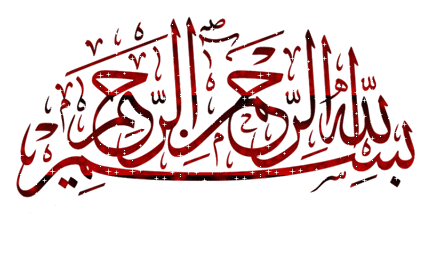 فصل دوم
مفاهیم،نقش ها،وظایف
           ومسئولیت های سرپرستان
تهیه کننده:ابوالفضل عدالت پناه
ضرورت واهمیت سرپرستی
موقعیت مدیریت سرپرستی در منطقه سوم از هرم سازمانی قرا دارد. ارزش واهمیت سرپرستی از آن جهت است که نظارت مستقیم براجرای عملیات ونظم وانضباط کامل در هرسازمان ،کارگاه،یاشرکت رادارد .سرپرستان دارای عناوینی همچون مدیران خط مقدم ،مدیران صف،رئیس بخش ومدیراداره کارها وامور می باشد، مسئولیت تولید کالاها وخدمات را برعهده دارند. سرپرستان مسئولیت مدیریت وسرپرستی گروهی از کارکنان غیرمدیریتی(عملیاتی) را عهده دار می باشند. عمده ترین زمینه کاری وفعالیت آنان، کاربردقوانین ،مقررات ودستورالعمل های سازمانی درجهت رسیدن به تولیدی کارآمد ،ارائه کمک های فنی وانگیزش زیردستان می باشدافق زمانی آنها کوتاه مدت بوده ودغدغه ذهنی آنان تحقق اهداف روزانه (تولیدی)است.
پژوهش هایی که از سوی موسسه ملی پژوهش های اقتصادی واجتماعی انگلستان انجام شده نشان می دهد که بالابردن شایستگی کاری سرپرستان یکی از کارآمدترین شیوه های افزایش بهره وری شرکت است دراین پژوهش یاداوری شده است که کوتاهی دربازشناسی اهمیت سرپرستان،دشوارهایی در هزینه،ترازهای کیفت وتحول فراورده های پدید می آورد و بیم آن می رود که برای حرکت به سوی بازار کالاهای با ارزش افزوده بالا،یک ناتوانی فراهم اورده شواری توسعه اقتصاد ملی انگلیس می پندارد که درکل از هر پانزده تن کارکنان شاغل درکارگاه صنعت مهندسی یک تن به کار سرپرستی می پردازد.
وبیل جوردن یکی از رهبران همین شوارنقل می کند که سرپرست در جای است که برنامه ها واندیشه های مدیریت به اتاق کارگاه منتقل می شود و به اجرا درمی آید.درگزارش شواری مذکورامده است که رده سرپرستی درست می تواند به شرکت یاری دهد تا ردهای مدیریت به کم کردن حجم خود بپردازند.هنگامی که سرپرستان ومدیران ارشد به هم نزدیک می شوند،گردش اطلاعات درشرکت ،مدیران میانی را نادیده می گیرد،اگر فرصت داده شود،بیشتر کارکنان کارگاهی روش های تازه تولید را با شوق می پذیرند.
سرپرستان مسئولیت بسیار واختیار اندک دارن آنان بیش ازهررده ای از مدیریت،باید خود رابا نقشهای زیر دستان همترازان وبالا دستان،سازگار سازند.اگر اشفته وپریشان حال شوند می توانند بیشترناتوان ترین مدیر اجرایی شرکت دربرهم زدن روحیه کارگران درون کارگاه موثر باشند.
سرپرستان درچگونگی بکارگیری منابع انسانی وظیفه بسیارحساس وتعیین کننده ای بردوش دارند. این گروه با داشتن نقش کلیدی، تمامی وظایف ومسئولیت های مدیران را درسطح اجرایی دارا می باشند، به طوریکه کلیه تصمیمات متخذه رادرچارچوب قوانین ودستورالعمل ها ودرقالب برنامه های کاری بوسیله نیروی های انسانی اجرا می کنند.
سرپرست ها حلقه ارتباطی موثری میان کارکنان ومدیران هستند، بطوریکه با استفاده صحیح ومفید ازامکانات ومنابع موجود،هماهنگی میان افراد و واحدهای سازمانی رافراهم می سازند.اهمیت وجایگاه سرپرست ها درهرسازمان ایجاب می نماید تااین گروه نیزهمانند سایر مدیران درراستای بهسازی نیروی انسانی همواره ازآموزش های نظری وعملی لازم برخودار باشند.این امر بابرگزاری دورهای آموزش فنی،مدیریت وسرپرست وهمچنین تامین کتب، نشریات، ووسایل  آموزشی وپژوهشی مورد نیازو.....میسر می گردد که درنتیجه آن سرپرست ها قادر خواهند بود با رفع نیازهای علمی وفنی خود به سطح مطلوبی ازآگاهی،دانش ومهارتی فنی دست یابند وازموقعیت شغلی مناسب وشایسته ای بهره مند گردند.
سرپرست(مدیریت عملیاتی)کیست؟
سرپرست فردی است درپاین ترین رده یا حد سلسه مراتب مدیریت هر سازمان قراردارد وبه طور مستقیم ،چهره به چهره  وبدون واسطه، بامتصدیان مشاغل گوناگون یک واحد خاص از سازمان کار می کند.مثلا با کارگران درکارگاه با کارمندان دراداره بامدرسان بااستادان دریک دانشگاه با  سربازان در یک پادگان، موفقیت یا عدم موفقیت سرپرستان خط اول واحدهای هر سازمان با کارایی وبهره وری کلی آن سازمان،رابطه ی مستقیم دارد درحالیکه سرپرستان کلید اصلی تولید درسازمان می باشند،ولی اغلب بامشکل«وفاداری دوگانه» یعنی وفاوداری نسبت به روسا ونسبت به افراد تحت نظارت خود،مواجه هستند.فلیمشن وسیمون(1970)سرپرست را«مدیرخط اول»تعریف کرده اند.تیفن نیزاورابه عنوان«مهمترین عامل درایجاد روابط انسانی کارامد درسازمان»معرفی می کند.
کیت دیوس(1967)سرپرست خط اول راسنگ بنای طاق سازمانی می نامد.سرپرست کسی است که افراد خط اجرایی رابرای به اجرا درآوردن هدف های سازمان وشرکت،هدایت ورهبری می کند وبرکارآنها نظارت دارد.درحقیقت سرپرست برقرار کننده ارتباط بین خط تولید ومدیران سطوح بالا می باشد.مدیریتی که نزدیکترین فاصله رابابخش تولید دارد سرپرست گویند.بخشی وسیعی ازمدیران که برای برنامه ریزی وکنترل کاریک گروه اعمال قدرت کرده ومسئولیت می پذیرندوازطریق ایجادوحفظ تماس وارتباط نزدیک وانجام اقدامات لازم درزمینه می پردازند سرپرست گویند.
سرپرست کسی است که مسئولیت کارعده ای ازکارکنان رابرعهده دارد و به آنهادستورکار می دهد وبرکارآنهانظارت مستقیم دارد بنابراین سرپرست یک مدیر اجرایی یاعملیاتی است که هدایت ورهبری مستقیم عده ای ازکارکنان رابرعهده دارد.
تاریخچه سرپرتی
سرپرستی به عنوان یک شغل در اروپاه بعد از جنگ جهانی اول شکل گرفت. که جنبه فنی ونظارت برانجام کارافراد(کنترل کیفیت)بیشترمورد توجه قرار داشت.بعدازجنگ جهانی دوم تفکرآموزش سرپرستان مطرح گردید.مهمترین سازمانی که تا به حال به امرآموزش وتحقیق درمورد سرپرستان وپاسخگویی به نیازهای نظری وفنی آنها پرداخته است،سازمان وابسته به سازمان ملل متحد است. (I.L.O)بین الملی کار
البته سازمان بهداشت جهانی 
 (W.H.O)
نیز در زمینه تهیه استاندارد های شغلی سرپرستان وبهداشت محیط کارآنها فعالیت های فراوانی داشته است.
آموزش سرپرستی درایران،ابتدا ازطریق وزارت کارواموراجتماعی آغازگردید وتا به امروز به وسیله چند سازمان آموزشی دنبال می گردد.دردهه های اخیرنگرش وتوجه به منابع انسانی موجب مطلاعه وبررسی عوامل موثر برکیفیت زندگی کاری شده ویکی ازعوامل اساسی تاثیرگذار مدیریت تلقی می گردد وسرپرستی نیز به عنوان یکی ازردهای مدیریت که بر کیفیت زندگی کارافراد تاثیری انکار ناپذیر دارد.مطرح گردیده است.درجامعه امروزی ایران اسلامی سازمان مدیریت وبرنامه ریزی عهده دار صدورمجوزآموزش های لازم برای مدیران،سرپرستان .کارکنان سازمان ها می باشد.
نقش های مدیریتی سرپرستان
درمجموعه فعالیت های تولیدی وخدماتی،سرپرستان نقش ویژه ای دارند.این افراد علاوه براینکه ارتباط بین مدیران وکارکنان رابه عهده دارند.کلیه فعالیت های کاری کارکنان رانیز به سوی اهداف مدیریت هدایت می کنند.تحقیقات بسیاری ازسوی افراد مختلف دررابطه باسرپرستی صورت گرفته است چالش عمده ی این تحقیاقت درراستای پیداکردن موقعیت ونقش سرپرستان درسازمان وغالبا در سازمانها صنعتی بوده است نتایج این پژوهش راکیت دیویس به قرار زیر طبقه بندی کرده است.
سرپرست به عنوان یکی از کارکنان
عده ای را اعتقاد براین است که سرپرست هنوزهم درشمارکارکنان بوده وتنها به علت لیاقت وشایستگی،سرآمد دیگرهمکاران خود شده است.آنها باورداند که سرپرستان باید ازمیان کارگران یا کارکان باسایقه ومجرب دارای قابلیت های فنی وتولیدی انتخاب شوند.
سرپرست به عنوان فرد واسطه
معتقدین به این نظریه سرپرست رانفر بینابین تلقی می نمایند چرا که از یک طرف باید خواست ها وانتظارت مدیران را دررابطه بااجرای درست کار(کارایی)براورد وازسوی دیگرجوابگوی توقعات واحساسات ومشکلات کارکنان باشد وفشارها راازدوطرف تحمل کند به همین دلیل باکمترین اشتباه یا عدم موفقیت یاازسوی مدیران مافوق کنارگذاشته می شود ویاازناحیه ی کارکنان طرد می گردد.درهرصورتی اوقربانی شرایط شده،معمولا ازامنیت شغلی کمتری نسبت به مدیران وکارکنان برخوداراست.
ماهر درروابط انسانی
پژوهشگران سرپرست رایکی ازافراد مشخص درروابط انسانی می دانند درسازمان هایی که کارو تولید به شکلی متمرکز وتخصصی صورت می پذیرد وبرنامه ریزی مدون وتکراری انجام می گیرد.معمولا سرپرستان رابه کارمی گمارند که داری روابط عمومی قوی باشند وبه مسائل وروابط انسانی درواحد خود به خوبی رسیدگی کنند اینگونه افراد با زیردستان خود بهترکارمی کنند و درجلب وکسب همکاری آنها مهارت وتوانایی خاصی دارند وفضای مناسب را در حیطه وواحد کاری خود پدید می آورند.
یک فرد کلیدی و مهم
آنها که سرپرستان را فردی مهم درسازمان تلقی می کنند براین باورند که آنها با موقعیت منحصر به فردی که درسازمان دارند دراجرای تصمیمات وخط مشی نقش موثری داشته وکانل ارتباطی سازمان با گروه  کارکنان وکارگران هستند وکارها ازطریق آنها صورت می گیرید .وامور حول محورآنها می چرخد سرپرستان نقطعه پرکار مدیریت هستند.به هرحال دریک تفصیرمنصافانه باید گفت سرپرستان نسبت به سایر مدیران سازمان ها موقعیت دشواری دارن چرا که برخلاف سایر سطوح مدیریت،غیرمدیران را سرپرستی می کنن که ایجاد درک متاقبل بین آنها به مراتب سخت ترازمدیران است.
سرپرستان سنگ نگهدارنده سقفه سازمان اند وبا موقعیت خاص خود استحکام سازمان واستواری زندگی وحیات آن را تضمین می کنند اگر آنها نقش ووظیفه خودرا به درستی ایفا نکنند خسارت جبران ناپذیری برسازمان وارد خواهد شد.سرپرستان با قبول مسئولیت کمیت وکیفیت کار،انضباط کار،ساختن وپرداختن پیشنهادات برای مدیریت،خود را درحد یک عامل کلیدی درسازمان ها رشد داده اند.
نقش های مدیریتی سرپرستان ازدیدگاه منیزبرگ
نقش وظیفه ای است که هرشخص درموقعیت خاص درسازمان ایفا می کند بخش اعظم دانش موجود درباره نقش های مدیریتی حاصل کارهنری منیز برگ می باشد.منیزبرگ ده نقش برای مدیران برشمرد وآنها را درسه طبقه دسته بندی کرد.
نقش ارتباطی(تعاملی)
این نقش ها به خودی خود اجتماعی هستند به عبارت دیگرنقش های هستن که درطی آن وظیفه اصلی مدیر به طریقی خاص با دیگر اشخاص ارتباط پیدا می کنند.مدیر گاهی ممکن است برای سازمان نقش رئیس را به عهده داشته باشد یا مدیر به عنوان رهبر جهت استخدام،آموزش وانگیزش کارکنان فعالیت می کنندوبالاخره وی با نقش رابط،برقراری ارتباط رابا اشخاص خارج ازسازمان عهده دار می باشد.بدیهی است که هریک از این نقش های ارتباطی دربرگیرنده ی فرایندهای رفتاری می باشد.
نقش اطلاعاتی
نقش اطلاعاتی شامل بعضی از ابعاد پرورش اطلاعات می باشد،تنظیم وکنترل فعالیت وجستجوی اطلاعات می تواندبرای سازمان ومدیران خاص مفید باشد ومدیری که این اطلاعات را برای دیگران ارسال می کنند درحقیقت نقش توزیع کننده راایفا می کنند.به عنوان مثال،مدیری که ازطریق یک شرکت مامور می شود تا دریک کنفرانس مطبوعاتی شرکت نموده وبا بعضی تغییرات اصلی را اعلام کنند درنقش سخنگوظاهر شده است ازآنجائیکه اطلاعات همیشه بین اشخاص مبادله می شود این نقش ها نیز دارای ابعاد رفتاری می باشد.
نقش تصمیم گیری
مدیردرنقش کارافرین با میل ورغبت منشا تغییر(مانند نوع اوری ها واستراژی ها درداخل سازمان می باشد.)به عنوان حلال مشکلات به برطرف شدن برخود های موجود بین گروهای مختلف مانند مدیران وزیر دستان شان کمک می کند.ودرنقش تخصیص دهنده منابع تصمیم می گیرد که هر فردی چه چیزی رادریافت نماید به عبارت دیگر این که منابع موجود درسازمان چگونه بین اشخاص وگروه ها تقسیم شود وآخرین نقش ازاین طبقه نقش مذاکره کننده است دراین نقش مدیر به عنوان نماینده ی سازمان جهت رسیدن به توافق با سایر سازمان ها مذاکره می نمایند.
ویژگی ها عمومی سرپرستان
ازجمله ویژگی های سرپرستان موفق وکارامد درزمینه های کاری که از مطالعات دهه های اخیر به دست امده به عبارتند از:
وقوف به محتوای کار:
یعنی آگاهی داشتن به اطلاع داشتن از کاری که باید انجام شود وچگونگی انجام آن توسط کارکنان وکارگران.
قدرت یاد دادن:
تشریح کاربه گونه ای که برای زیر دستان امکان انتقال نقطعه نظرات وانتظارات وی درکاربرای آنان کاملا فراهم شود.
داشتن دید(دیدوسیع)
ارائه ی چشم انداز نسبتاوسیعی ازواحدها وکارها وبرنامه های آن به شکلی که مسیر حرکت افراد واحد را روشن ومشخص نماید.
شهامت:قدرت تصمیم گیری،مسئولیت پذیری وقبول اشتباهات.
توجه ورعایت ملاحظات اخلاقی وارزش های معنوی درمحیط کار.
(حفظ تقدیس محیط کار)
تدبیر داشتن:قدرت اداره وتجهزیه وتحلیل نیکوه ازمسائل،هنربه کارگیری افراد وهمراه کردن آنها با هدفها.
حس کنجکاوی وتوانمدی ذهنی:
ارئه ی ایده های جدید،نوع اوری درکارومحصول،خلق راورسم های جدید،داشتن ذهنیت قوی برای اعمال تغییر وپذیرش پیشنهادی های موثر زیر دستان.
کنترل احساسات وهدایت آن دریک کانال عاقلانه:یعنی توجه به عواطف،احساسات انسان ها وهم رعایت مصالح ومنافع نظام،سازمان وتلفیق صیح این دوامر.
انصاف وعدالت :
ضابطه مند کردن امورتوزیع عادلانه ومنصفانه ی امکانات ورعایت بی طرفی دربرخود باافراد
داشتن شرایط احراز سرپرستی:براساس ظوابط مندرج درطرح های طبقه بندی وتجزیه وتحلیل مشاغل درسازمان.
ویژگی های سرپرستان موفق
ویژگی های بدست آمده ازنتایج تحقیقات ونظریات دانشمندان علم مدیریت درمورد سرپرستان به شرح زیرمی باشد:
اشیلی(1975) معتقد است که سرپرستان ازنظر«کارایی،شخصیت،همکاری،پیشرفت،مهارت،دانش،توانایی یاددادن به دیگران،حل مسالمت آمیزشکایت وتوانایی سرپرستی کلی»باید ازافراد تحت نظارت خود بهتر باشند وبتوانند دیگران را نسبت به انجام دادن کارها،ترغیب کنند.مونکهاوس(1949) به این نتیجه رسیده است که در انتخاب سرپرستان باید نسبت به عواملی نظیر«توانایی اودررهبری دیگران،همکاری بادیگران،مقبولیت بین همکاران،مرئوسان وروسا،وسعت دید،وفاداری،اعتماد به  خود،ابتکار،منش سالم وتوانایی سازمان دادند»توجه خاص شود.
فریزر(1950)خصوصیات لازم برای مشاغل سرپرستی را در زمینه های مختلف،یعنی «خصوصیات جسمی وتحصیلی،علایق،بلوغ عاطفی وهوش»خلاصه کرده است.شل (1950) متعقد است که «رهبرموفق یک گروه شغلی،فردی دقیق است، خوب فکرمی کند،ازتوانایی لازم برای کنترل احساسات وعواطف خود برخورداراست، به مردم علاقه دارد،به دیگران محبت می ورزد وبالاخره ازتفکرعلمی و شخصیتی قوی برخوردار است.»جاراد درزمینه«همدردی وهمدلی»سرپرست تاکید می کند وهمدردی وهمدلی را به عنوان دومولفه ی شخصیتی مهم برای سرپرستان می دانند.
طبق مطلاعاتی که توسطه سنترز(1971)انجام گرفته،عوامل موثر درسرپرستی موفقیت آمیز عبارت از :«قابلیت انظباق،توانایی حل مسائل،قضاوت صحیح،بینش،قاطع بودن،صحت ودقت وکار،علاقه به پیشرفت،توانایی رهبری واداره موثر افراد،مشوق زندگی،دانش در درزمینه کار،استفاده مناسب ازوقف،توانای بیان مطالب،علاقه به همکاری با دیگران وتوانایی شناخت کارکنان»
شولتز(1946)مهمترین عامل موفقیت سرپرستان را«روابط انسانی مناسب» می دانند.
وظایف سرپرستان.وظایف سرپرست دررابطه باافراد تحت نظارت خود
1ارائه نمونه های درست از وقت شناسی،خوش خلقی،رهبری،پاکیزه بودن،خلایقت وکارآمدی به افراد.
2.احترام گذاردن به هویت وحقوق افراد.
3. گوش دادن به سخنان،عقاید،نظریات،پیشنهاد ها وشکایات افراد.
4.ایجاد احساس تعلق وهمبستگی دریک یک افراد تحت نظارت خود.
5.آگاه ساختن افراد ازنحوه ی درست انجام دادن وظایف شغلی خود.
6. نشان دادن توجه نسبت به علائق ونیازها افراد.
7.کنترل هیجان های منفی خود درهنگام برخود بامرئوسان واجتناب ازتصمیم گیری درهنگام خشم وعصبانیت.
8.آشنای با قوانین واصول رفتار ادمی وتواناتر ساختن خود دردرک وفهم تفاوت های فردی بین افراد.
9.انتخاب افراد براساس ضوابط علمی برای هرشغل وواگذاری مسئولیت ها براساس توان آنها.
10.رعایت عدل،انصاف وبرابری بین افرادو واگذاری مئسولیت ها براساس ظریفت ها،استعاد ها وعلائقه به انان .
11.آموزش دادن به کارکنان واماده ساختن آنان برای پذیرش مئسولیت های بیستر.
12.فراهم اوردن امکانات لازم برای روشت وبهبود کارکنان تحت نظارت خود.
13.دستور دادن به افراد برای انجام دادن وظایف شغلی خود به شیوه های معقول وتشویق آنان برای خوب کارکردن.
14.تشویق افراد لایق وارائه پاداش های مناسب به آنان درمقابله ارائه کاربهتر.
15.ایجاد هماهنگی، تعاون وروحیه گروهی برای بهترانجام دادن وظایف.
16.اگاهی ازاطلاعات واخبارخوشایند برای کارکنان ومطلح ساختن انان از اینگونه اخبار
17.تشویق افراد تحت نظارت خود درجهت ارائه پیشنهادهای علمی برای حل مسائل ومشکلات کار.
 18.توجه سریع به شکایت افراد وحل مشکلات آنان بدونه اتلاف وقت
وظایف سرپرست دررابطه با بالادستان
1.پذیرش کامل مسئولیت های واحد تحت نظارت خود واجتناب از توسل به عذر وبهانه برای عدم پذیرش بعضی ازمسئولیت ها.
2.مطلع ساختن رئیس مستقیم خود ازپیشرفت های واحد واجتناب از ملاقات های بی مورد با وی.
3.آگاهی کامل ازانتظارت وخواسته های مقام بالاتر ورفع هرگونه ابهام دراین مورد.
4.آگاه ساختن رئیس مستقیم خود ازمطالب وموضوعاتی که لازم است نسبت به آنها توچه خاص شود.
5.آگاه ساختن رئیس مستقیم خود ازکیفیت کارتک تک اعضای تحت نظارت خود.
6.همکاری با رئیس مستقیم خود برای انجام دادن بهتروظایف ومسئولیت ها.
7.تصحیح کارها واقدامات افراد تحت نظارت خود وپذیرش این واقعیت که هرفردی می تواند درکار خود،مرتکب اشتباه شود.
8.ارائه گزارش کاربه مدیران مافوق.
وظایف سرپرست دررابطه با بخش های دیگر سازمان.
1.همکاری با سرپرستان واحدهای دیگر سازمان.
2.همکاری با مدیریت اموراداری در زمینه مشکلات کارکنان،سازمان برنامه ریزی،کنترل،روابط عمومی وامور حقوقی.
3.هماهنگ ساختن فعالیت های افراد تحت نظارت خود بادیگروحدهای سازمان.
4.تلاش جهت درک مشکلات همکاران وسرپرستان واحدهای دیگر سازمان.
5.پذیرش پیشنهادها وانتقادات سرپرستان دیگر همراه با خوشرویی وبدون تعصب.
6.استفاده ازمتخصصان شاغل درواحدهای دیگر برای حل مشکلات واحد تحت نظارت خود.
7.آگاه شدن از روش های موثر تر کار با دستگاه ها وابزارهای که در واحدهای دیگر سازمان به کار گرفته می شود.
وظایف سرپرست در رابطه با کار
1.آشنایی کامل با وظایف،ابزار وسایل کاروفعالیت های افراد تحت نظارت خود.
2.برنامه ریزی کارهای افراد تحت نظارت خود وپیش بینی تحولات وتغییرات آنی.
3.پیش بینی مشکلات وتاخیرهای احتمالی درانجام دادن به موقع کارها ووظایف واحد تحت نظارت خود.
4.نظارت کامل بردستگاها وابزار کارافراد وتعمیر ونگه داری به موقع وسایل کارافراد.
5.حل مشکلات مربوط به کار،نیروی انسانی،وسایل وابزار کارونیز تلاش برای حل اختلاف ها ودرگیرهای احتمالی بین زیردستان.
6.هماهنگ وسازگاربودن با تغییرات وبه کارگیری روشهای جدید جهت انجام دادن بهترکارها.
7.به روزنگه داشتن دانش واطلاعات خود وآگاه شدن ازپیشرفت هایی که درزمینه ی استفاده ازوسایل وابزار حاصل آمده است.
8.نظارت برجریان کارها وهماهنگ ساختن آن با برنامه ها وهدف های ازقبیل تعیین شده.
وظایف سرپرست دربرابرمحیط کار
ایجاد نظم وترتیب،نگهداری .کاربرد صحیح ماشین آلات،نظافت محل کار،ایمنی وبهداشت در محیط کار وایجاد محیط کاری همراه با آرامش روانی مطلوب برای کارکنان.
با تشکر از دیدن شما
واستاد گرامی:
سید حسین حسینی غفاری
فصل سوم
مهارت ها واصول سرپرستی
تهیه کنده:ابوالفضل عدالت پناه
مهارت های سرپرستی
امروزه افزایش شایستگی کاری سرپرستان یکی ازکارآمدترین شیوه های ارتقا بهره وری محسوب می شود.علاوه برآشنایی کامل با عوامل کاروداشتن مسئولیت ها واختیارات باید مهارت های ویژه سرپرستی را نیز داشته باشند.
1-مهارت درروابط کار
2-مهارت درتعلیم کار(مهارت درتعلیم دادن)
3-مهارت درروش کار(مهارت دربهترین روش های کار)
4-مهارت درحفاظت کار(مهارت درپیشگیری حوادث)
5-مهارت فنی کار(تخصصی)
مهارت درروابط کار
سرپرست باید بتواند با برانگیختن افراد ودرکنارآنها،هدف های سازمان را تحقق بخشد،یعنی بایددررهبری مهارت داشته باشد.مسایل مربوط به روابط انسانی اغلب درای پیچیدگی می باشد،سرپرست باید توان رویارویی با چنین مسایلی را داشته باشد وبادقت وهوشیاری به حل آنها بپردازد.عمده ترین مسایل سرپرستی از نظر برنامه ریزی زمانی به سه گروه تقسیم می شوند:
* مسایل روزانه                * مسایل جاری             * مسایل نهفته
«مسایل روزانه»آن دسته از موضوعاتی هستند که غیره منتظره وناگهانی اتفاق می افتند وبلافاصله نسبت به حل آنها باید اقدام کرد زیرا درغیر اینصورت کاردچار وقفه وباتعطیل خواهد شد.درمورد«مسایل جاری»سرپرستان قبلا درمورد وقوع آن هوشیار هستند.لذا باید ازقبل ودرفرصتی که تاوقوع آن وجود دارد برنامه ریزی واقدام نمایند.اگر به موقع اقدامات لازم انجام نشود مسایل جاری به مسایل روزانه تبدیل می شود.
«مسایل نهفته»جزوه مهمترین مسایل سرپرستی هستند وسرپرست باید امکان وقوع آن راحدس بزند. به عنوان مثال چنانچه کارمندی استحقاق ارتقا دارد ولی جانشینی برای او وجود ندارد،ممکن است درروابط خودبادیگر کارکنان با تنش برخود نماید بدون آنکه دلیل آن را به روشنی ووضوح مطرح نماید.درچنین شرایطی سرپرست باید امکان ارتقا وی را بررسی وبا اقدامات لازم به دیگر افراد کمک نماید تا آرامش لازم راگذرانده وبتوانند جای وی راپر کنند وفرد مورد نظر نیز بتوانند درموقعیت بهتری انجام وظیفه نماید.
مهارت درتعلیم کار(آموزش)
یک سرپرست الزاماٌ همه روزه باید اطلاعات زیادی را دراختیار دیگران بگذارد.باید مشکلاتش رابه اطلاع مدیران برساند.باید به کارگرانش دستور کاربدهد،اشتباهات آنان را تصحیح کند،آنچه راکه برای انجام وظایفشان لازم می داند به آنها آموزش بدهد وموارد زیاد دیگر که درتمام آنها باید قادر باشد که اطلاعات خود را به دیگران منتقل نماید.باقبول این واقعیت که دانستن کار یا موضوع نمی تواند دلیل توانایی آموزش آن به دیگری نیز باشد، می توان گفت که یک سرپرست برای پیشبرد کارخود لازم است درتعلیم دادن نیز مهارت داشته باشد.وبرای تعلیم دادن شناسایی نیازهای آموزشی کارکنان ضروری می باشد.
نیازآموزشی عبارت است ازتغییرات مطلوبی که در فرد یا افراد یک سازمان از نظر دانش،مهارت ویا رفتار باید به وجود آید تا کارکنان بتوانند وظایف ومسئولیت های محوله را تا حد مطلوب وقابل قبول ومطابق با استاندارد های کاری انجام دهند.
سرپرستان باید توانایی ارایه ی طرح آموزش را برای کارکنان خود داشته باشند.به گونه ای که مشخص نمایند به چه گروهایی چه آموزش هایی را باید داد تا کارایی هرقسمت ازسازمان دربالاترین حد مورد انتظار قرار داشته باشد.زمان آموزش از جمله مواردی است که سرپرست می تواند تعیین نماید.به عنوان مثال در مورد تاریخ شروع وخاتمه ی آموزشی و اینکه در چه ساعتی از روز این آموزش انجام شود.سرپرست بهتر از هرکس می داند چه موقع برنامه آموزش می تواند مفید ترباشد و ضمناٌ یه برنامه وفشردگی کارکنان توجه می نماید که اجرای آموزش در روزهای و ساعاتی باشد که زمان فراغت کارکنان تلقی می شود.مطالب مربوط به آموزش کارکنان درفصل پنجم آمده است.
مهارت در روش کار
روش های نامناسب کاردربسیاری ازموارد امکان دارد افراد رابه مخاطره انداخته،یاماشین وابزار رادرمعرض آسیب قراردهد ویا ضایعات زیادی به بارآورد.دراینگونه موارد،سرپرست باید روش کارراتغییر داده وراه امن تری برای انجام کارپیشنهاد نماید.درمواقعی که لازم است کارساده تر وبهترانجام شود وموانعی که درانجام کاروجود داردبرطرف شودنیزچنین است.واین امرامکان پذیر نیست مگرانکه سرپرست دربهترکردن روش های کارمهارت کافی داشته باشد.چنانچه سرپرستان به مسایل ومشکلات کارکنان  بی توجه باشند به تدریج در می یابند که عوارضی ناشی از مشکلات ،گرفتاری های زیادی برای آنان به وجود می آورد.انچه مهم می نماید این است که سرپرستان روحیه ی نوآوری وخلاقیت داشته باشند واین روحیه رابه کارکنان منتقل نمایند.
گاهی مشکلات که درمحیط کاربوجود می آید سرپرستان را وادار می نماید که برای جلوگیری ازگسترش مشکل راه حلی بیایند که مانع ازپیشرفت مشکل باشد ولی چنین برخوردی یک عمل انطباقی می باشد.به عبارت دیگرمی توان گفت بهتر کردن روش کار اقداماتی است که اهداف زیر را دربر داشته باشد:
* استفاده ی بهینه ازنیروی انسانی *لوازم کار(ماشین آلات وابزار)
*مواد مصرفی
مهارت درحفاظت(پیشگیری از حوادث)
درمواردی که فرد یا افرادی درقسمت دچار سانحه می شوند،یا ماشین ها وبزار آسیب می بینند،سرپرست علاوه براینکه گرفتار مشکلات وپیامدهای ناشی ازحادثه است،مورد مواخذه مدیران نیزقرار خواهد گرفت.اودرقسمتت خود مسئولیت ایمنی افراد وماشین آلات ووسایل رابه عهده دارد،پس بهتراست سوانح ارپیش بینی کرده وتا حد امکان ازوقوع آنها جلوگیری کند.امروزه ضرر وزیان ناشی ازحوادث کارزیاد است  بطوریکه هر سال میلیون ها سانحه ی صنعتی دردنیا اتفاق می افتد وتعداد بیشماری نیز جان خود ارازدست می دهند ویا تا پایان عمر با معلومیت ناشی ازصدمات کارزندگی می کنند.برای اینکار سرپرست باید توانایی ومهارت خاصی درپیش بینی سوانح وپیشگیری از وقوع آنها را داشته باشد.
مهارت فنی کار(تخصصی)
یک سرپرست برای اینکه بتواند به نحو احسن قسمت خود را اداره کند باید دارای اطلاعات ومهارت هایی باشد.سرپرستی که با رده اجرایی سروکار دارد باید به کار تخصصی قسمت،تسلط  کامل داشته باشد.روش های انجام کار،طرز کارماشین ها،چه کارهائی باید انجام شود،انجام چه کارهایی مجاز نیست ومسئولیت ها واختاریش را نیز باید بداند.
رابرت کاتز(1955)مهارت مورد نیاز سرپرستان ومدیران را به فنی،انسانی وادارکی طبقه بندی کرده است.دکتر عبدالله جاسبی درکتاب «صول مبانی مدیریت»مهارت های مدیران وسرپرستان رابه فنی،انسانی،ادارکی وطراحی تقسیم بندی کرده است.
استفین رابینز مهارت های سرپرستان رابه شرح زیر می داند.
1- مهارت وفن رفتار باکارکان.
2-توانایی درپیش بینی رفتار کارکان.
3-مهارت درهدف گذاری.
4-قدرت تجزیه وتحلیل رفتار افراد تحت نظارت.
5-مهارت دراصلاح رفتار کارکان.
مهارت فنی
یعنی توانایی به کاربردن دانش،روش،تکنیک ووسایل لازم برای اجرای وظایف خاص که ازراه تجربه،آموزش،تعلیم .کاراموزی به دست آمده باشد.مدیران وسرپرستان باید ازکفایت علمی وفنی وتخصصی برخودار باشند ودربهره گیری ازفنون،روش ها،ابزار ووسایل،ورزیدگی داشته باشند.
مهارت انسانی
توانایی وقدرت کارکردن ورابطه با مردم وانجام کار به وسیله آنان با  استفاده ازفن تشویق و به کارگرفتن رهبری موثر،ایجاد محیط تفاهم وهمکاری،فعالیت موثر به عنوان عضو گروه ایجاد انگیزه درکارکنان می باشد.مهارت انسانی نقطه مقابل مهارت فنی است یعنی کارکردن با افراد در مقابل کارکردن با اشیا وماشین آلات.
مهارت ادارکی(مفهمومی)
توانایی درک مشکلات کلی سازمان،به کل سازمان توجه داشتن،همه چیز را دیدن،به صورت سیستمی عمل کردن،عمل کردن براساس هدف های همه سازمان نه برپایه هدف واحتیاجات گروه وبخشی از افراد نزدیک به خود.
مهارت طراحی
ارائه راه حل مشخصی برای حل مشکلات سیستم یا سازمان،توان حل مساله،یافتن راه حل های عملی برای مسائل پیچیده سازمان.مهارت،باپیشرفت فرد درمدیریت ازپست سرپرستی به مدیریت عالی تغییر می کند وارزش نسبی آنها دررده های مختلف مدیریت،فرق می کند.مدیران رده عالی به مهارت ادارکی بیشتری نیاز دارند ومهارت انسانی تقزیبا درهمه رده های مدیریتی یکسان است.از این روامروزه،درمدیرت وسرپرستی سازمان ها وکارگاه ها وشرکت ها تاکید برمهارت انسانی اهمیت ویژه ای پیدا کرده است.
شکل(3-1) میزان نسبی مهارت ها دررده های مدیریت را نشان می دهد.
ادراکی
انسانی
فنی
مدیران عالی 

مدیران میانی
مدیران عملیاتی (سرپرستان)
شکل(3-1) سطوح مهارت رد رده های مدیریت وسرپرستی
از دیدگاه اسلام یک سرپرست ومدیر باید واجد مهارت های زیر باشد.
1-تخصص.2- توانایی سرپرستی کردن واداره نمودن. 3-اهلیت (شایستگی)4 -آگاهی وبینش علمی 
5-آگاهی وبنیش سیاسی.6-قوه ابداع وابتکار.
بنابراین هرسرپرست برای اداره امور علاوه برداشتن مهارت های ذکر شده بالا نیازمند دانستن کار وعوامل مربوط به آن وآگاهی به مسئولیت ها واختیارات،مهارت دربرقرای روابط صحیح وبکارگیری نیروی انسانی مناسب،مهارت دراموراموزشی،مهارت درامور دفترداری،مالی وتدارکاتی،مهارت درنظارت وارزشیابی راباید داشته باشد.تا بتواند امور محوله رابه نحو احسن هدایت وبرنامه ریزی نماید.
اصول سرپرستی
اصل درفارسی وعربی به معانی مختلفی ازجمله مبدا اولی،اساس،رکن،قاعده و...به کاررفته ودرفلسفه،اصل با دو اصطلاح مصدر ومنشا پدیده ها (موارد اولیه ی اشیا)ومنشا معرفت حصولی(حواس وعقل) به کارگرفته شده است.
درمنابع اسلامی،معانی مختلفی برای اصل بیان شده ازجمله:پایه واساس،منشا حکم وقانون الهی،چیزی که باید به آن توجه شود ودانستن آن ضروری وعمل به آن لازم است با توجه به این تعاریف روشن می شود که اصول،موجب فعل وانفعال های کارکنان می شود،هم خط مشی،نوع مدیریت،سرپرستی وروش سرپرست رادرامرهدایت،رهبری،نظارت،هماهنگی،سازمان دهی وآموزش کارکنان معین می کند.
اصول حقیقی هستند نه اعتباری،منشا واساس فعالیت ها وصفاتند،به صورت قاعده وقانون مطرح می شوند در موسسه وسازمان برای نیل به  هدفهای،عمل به آن لازم و ضروری است.اصول بنیاد،مبانی عمل ورفتار سرپرست کارگر وزیر دست می باشد.
آدام اسمیت درکتاب معروف خود به نام بررسی علت وماهیت ثرورت ملل اصل تخصص کار را مطرح می کند.ماکس وبرجامعه شناسی آلمانی دراوایل قرن بیستم در کتاب خود به نام نظریه سازمان اجتماعی واقتصادی اصول مربوط به ضابطه ونه رابطه،انظابط،انتظام،انصاف،قاعده وقانون،منطق وثبات درسازمان رامطرح کرد.درفرانسه هنری فایول دراواخر قرن نوزدهم درکتاب خود با عنوان اداره ی صنعتی وعمومی به معرفی 14 اصل درمدیریت وسرپرستی پرداخت.درآمریکا تیلور کتابی تحت عنوان اصول مدیریت علمی منتشر کرد ودرآن به بیان اصول زیر پرداخت:
1-علمی کردن روش تولید.
2-علمی کردن روش گزینش افراد.
3-همکاری میان سرپرستان وکارکنان با توجه به جدایی تخصیص وظایف برنامه ریزی واجرا میان سرپرستان وکارکنان.
4- تعیین واحد کار.
5- پرداخت مزد مبتنی برتعداد واحد کار انجام شده.
6-مطالعه وبررسی زمان وحرکت برای انجام واحد های کار.
هربرت سیمون وجیمز مارچ درسال 1975 و 1985 به اصل سازمان معقول ورفتار معقول کارکنان درسازمان پرداختند. همچنین در نظریات مدیریت مبتنی بر روابط انسانی،التون مایو،فریتزروزلیزبرگروویلیام دیکسن این اصل را بیان کردند که احساس بوجود آمده در کارکنان به علت توجه مدیران به آنان بطور موثرباعث افزایش تولید می شود.کرت لوین به اصل اثر مشارکت گروهی درایجاد تغییر پرداخت،بیلرو مک گرگور به اهمیت نقش رهبری رسمی وغیر رسمی واصل ذاتی وازلی بودن میل یا تنفر انسان نسبت به کارتوجه کردند.تریست وبامفورت(1951) اصل مهارت فنی مدیران ومهارت کار در گروه را در مورد توجه قرار دادند.
کاتز وکان اصل سازمان به عنوان سیستم بازرارمعرفی کرند وبلخره برنز واستالکر(1961) به اصل ماشین گونگی واصل ارگانیکی سازمان توجه کردند.
از بررسی این مطالعات نتایج زیر به دست می آید:
1-نتایج تحقیقات مبتنی بربررسی اثرت استفاده وکاربرد این اصول در مدیریت وسرپرستی نشان دهنده افزایش تولید وکارامدی سازمان وسرپرستی است.
2-تنوع وتکثیر این اصول،سودمند است زیرا دست سرپرستان رابرای استفاده مطلوب ازآنها در موقعیت های متنوع باز نگه می دارد و باعث افزایش قابلیت انعطاف پذیری آنان می شود.
3-این اصول به هرحال برگرفته ازنتایج تحقیقات تجربی کسانی است که متاثر ازمحدوریت های فرهنگی حاکم برجامعه ی پیرامونی خود می باشند
4-استخراج اصول مبتنی برافکار واندیشه های کسانی که درفضایی چنین روحانی اندیشده اند،برای انتظام امور سازمان وشرکت ها ومدیریت به خصوص برای جامعه ی معتقد به حاکمیت اصالت وحی برامور،ضروری است.
5-نهج الباغه کتابی مشحون از اصول ومفاهیم مناسب برای مدیریت وسرپرستی است.
6-ازاصول باید پیروی شود تا تحقق اهداف میسرگردد،مگر هنگامی که رویگردانی ازآن براساس منطقی صحیح،توجیه پذیر باشد.
اصول سرپرستی درسازمان های تولیدی وخدماتی
صاحب نظران علم سازمان ومدیریت معتقدند،برای هدایت امورسازمان ها وبالابردن کارایی تولید وخدمات،رعایت وتوجه به اصولی چند ضروری است.گرچه دیدگاه های علمی این دانش،دررائه ی اصول سازمان،مدیریت و سرپرستی گوناگون است،ولی به ذکر چند اصل که بیشترمورد توافق بوده وتوسط صاحب نظرانی چون فایول،ارویک .گیولیک،مونی ورایلی ودیگران مورد بحث قرارگرفته است،می پردازیم.
اصل وحدت هدف
منظور آن است که تمام فعالیت های سازمان تولیدی یا خدماتی درطریق وجهت یک هدف خاص مشترک هدایت گردد،واز پراکندگی فعالیت ها وتلاش های مغایر با هم خودداری شود این اصل با اصل دیگری به نام«اصل هماهنگی»ارتباط دارد که رعایت آن به منظور ایجاد وحدت عمل درتحقق هدف مشترک دستگاه یا سازمان ضرورت دارد.لذا درسازمان های تولیدی وخدماتی شناخت اهداف ان دراولویت قرار دارد.
اصل وحدت مدیریت
این اصل به وحدت فرماندهی،وحدت قدرت اجرایی،وحدت دستورنیز تعبیر شده است.منظور این است که برای اجرای برنامه های سازمان یا بخشی ازآن،اتخاذ تصمیم نهایی به عهده ی یک نفر یا افراد خاصی باشد واعضای سازمان دراجرای برنامه ها وتحقق اهداف مشترک ازیک نفر به نام مدیر یا سرپرست یا مسئول دستورگرفته ودرقبال اومسئول باشند.این امردربازدهی کارافراد،ودرنتیجه بازدهی سازمان،تقویت روحیه ی هرکارمند،موثراست که معمولا این فرد،ودرنتیجه بازدهی سازمان،تقویت روحیه ی هرکارمند،موثراست که معمولا این فرد مقام بالاتر سازمان خواهد بود.وحدت قدرت اجرایی یا مدیریت،ضمانت کننده ی هماهنگی کارها و هدایت آنها به سوی اهداف مشترک ونهایی سازمان است.
اصل تقسیم کار
نتقسیم کار وتعیین وظایف وطبقه بندی آن مستلزم رعایت اصول شایستگی وتخصص است.تقسیم کاریعنی،کاهش تعداد کارهایی که هرکس در محدوده ی معینی انجام می دهد،یا تعداد مسئولیت هایی که یک مدیر دارد،موجب افزایش مهارت وبهبود عملکردش می گردد.
اصل حیطه ی نظارت
منظور این است که دریک سازمان هر وظیفه ومحدوده ی آن ازنظر  وسعت با توامندی مقام نظارت کننده،تعداد«کارنان» ومیزان«امکانات» موجود تناسب داشته باشد.وبه نسبت پیچیدگی ونوع مسئولیت ها ازتعداد افرادی که باید زیر نظر وهدایت یک فرد قرارگیرند،کاسته می شود.همچنین وسعت یا محدودیت حیطه ی نظارت به توانایی سرپرستان،«تخصص»آنان،نوع کار،«قابلیت های» کارکنان،شرایط،زمان،مکان،استعداد،تحربه افراد ومیزان پیروی افراد تحت نظارت بستگی دارد.این اصل درحقیقت مربوط به تعداد کارکنانی است که مدیریت آنان به خوبی وسهولت از عهده ی یک سرپرست برآید.نکته ی مهم اینکه میان حیطه ی نظارت موجب می شود که ساختار سارمانی«بلند» یا مسطح گردد ودرنتیجه تعداد سطوح مدیریت وسرپرستی را کاهش یا افزایش دهد
اصل نظم وانضباط
رعایت اصل انضباط را به معنی احترام وارزش دادن به قوانین،مقررات،دستورالعمل ها،توافق هایی که به منظور سرعت وصحت گردش کار سازمان،به قرار دادن هر چیز درجای مناسب خود گفته اند.
اصل سلسه مراتب
خط فرمان یا مسیر دستور برحسب اهمیت ازمقامات بالای سازمان شروع و به کارمندان جز آن ختم می گردد.هرنوع ارتباط رسمی ازطریق خط فرمان صورت می پذیرد ووحدت مدیریت را ممکن می سازد.ولی گاهی خط فرمان بیش ازحد طولانی است وموجب کندی ارتباطات وتصمیم گیری های می شود.
اصل ثبات
کارمند برای تطبیق خود با محیط وخواست های سازمان به زمان نیاز دارد و پس ازتسلط برکار به بهره دهی می رسد.اگر قبل ازبهره دهی کامل جابه جا شود،ازیک طرف،هزینه هایی که سازمان برای آموزش وی پرداخته است،به هدر می رود وازطرف دیگر روحیه اش تضعیف می گردد.این اصل را ضمانتی بر دوام وبقای اجتماع و سازمان های مختلف می دانند ورعایت آن موجب «رشد» و«نمو» سازمان وامکان برنامه ریزی،بهره وری وبازدهی بیشتر سازمان می دانند.
اصل انعطاف پذیری(قابلت انعطاف)
منظور ازاین اصل،تغییرات مطلوبی است که پس«ارزشیابی» مستمر در برنامه ها، روش ها وجریان فعالیت های سازمان صورت گرفته وبرنامه ها وکوشش های انجام گرفته ودرحال انجام گرفته ودر حال انجام سازمانی را با توجه به «نیازها»و«شرایط زمانی»و..مناسب تر وسازگار تر نمایند.
نکته ی قابل توجه اینکه دو اصل«ثبات»و«انعطاف پذیری» در سازمان با عنایت به آنچه گفته شد در اساس ناقص یکدیگر نبوده ورعایت آنها،هم حافظ سلامت وتداوم حیات آن از یک سو وهم موجب تغییرات لازم وارئه ی ابتکارات جدید خواهد بود.
اصل تصمیم گیری
درهر سازمان ناگزیر باید دربرابر نیازهای سازمانی به طور مدام تصمیم گیری شود.قدرت تصمیم گیری معمولا دروجود رهبر ویا سرپرست سازمان یا گروهی ازمحققان است که به منظور پیشبرد مقاصد سازمان اعمال می گردد.
اصل نظارت (کنترل) وارزشیابی
نظارت را به مفهوم«انجام اعمالی که برای انطباق کار با نقشه های کار ویا اندازه گیری گام هایی که به سوی هدف برداشته شده»،تعریف کرده اند.بنابراین،آنچه باید مورد توجه قرار گیرد،این است که برای ارزیابی وآگاهی از پیشرفت«کار» ورفع نقایص وکمک به پیشبرد آن باید از اصل نظارت و ارزشیابی بهره گرفت.ارزشیابی نه تنها در مورد اهداف سازمان،برنامه ها وطریق اجرای فعالیت ها ضروری است،بلکه ارزشیبای ازتشکیلات ونحوه ی سازماندهی نیز ضرورت دارد.
اصل اولویت منافع عمومی
طبق این اصل هریک از افراد سازمان منافع جامعه را بر تمایلات وخواسته های خویش ترجیح می دهد وبه لحاظ تقوای سازمانی درمرحله اول به مصالح عمومی می اندیشه.
اصل مسئولیت مشترک جمعی (احساس یگانگی)
منظور این است که هر فرد در سازمان،علاوه بر احساس مسئولیت نسبت به ایفای وظاف خویش باید دربرابر افراد جامعه نیز احساس مسئولیت مشترک نماید ودرجهت حل مسائل سازمان وجلوگیری از«انحراف»آن کوشیده و«طرح ها» وپیشنهاد های«مناسب» ارئه دهد.توجه به این اصل موجب می شود که هرفرد خود را درمجموعه مسائل سازمان وتحقق اهداف آن شریک بداند واحساس مسئولیت مشترک نماید.
اصل اختیارات ومسئولیت
اختیار قدرتی است که به فرد سازمانی داده می شود تا اجرای وظایف خاصی را عهده دار شود.مسئولیت عبارت است ازتعهد فرد سازمانی دراستفاده ازاختیارات برای انجام دادن آن وظایف.اختیارراحق انجام دادن کار ومسئولیت را تعهد والزام درانجام آن کار گفته اند.
مفهوم اختیار درسازمان،یعنی،انتقال قسمتی ازاختیارات مدیر به بعضی ازهمکاران اداری خود،یکی ازعلمای مدیریت برای تفویض اختیار مزایایی رامطرح کرده است،ازجمله:
1-تفویض اختیار،بازدهی کارسازمان را افزایش می دهد،آزادی عمل بیشتر کارکنان درسازمان،رضایت خاطر وافزایش روحیه ی مطلوب را بیشتر می کند.
2-رشد قوه ی ابتکار وخلایقت را درکارکنان ممکن می سازد.
3-ازضایعات وقت مدیران در کارهای اجرایی وتعلیماتی،که امکان انجام آن توسط کارکنان معمولی به سادگی وجود دارد،جلوگیری می کند.
معمولا مدیران وظایف اساسی خود را نمی توانند به زیر دستان تفویض نمایند وتفویض اختیار،درباره ی عملیات اجرایی است.
درتفویض«اختیار»نیز اصولی باید رعایت شود که اهم آنها عبارتند از:
1- تفویض اختیار مربوط به اختیارات اجرایی است نه کل اختیارات.
2-مسئولیت غیرقابل تفویض است ودرتفویض«اختیار» حدود دامنه ی اختیار ومسئولیت ناشی ازآن باید به دقت مشخص گردد.مدیر پس  ازتفویض اختیار نمی تواند خود را بری وفارغ از«مسئولیت»بداند.درحالی که هر نوع اختیاری با مسئولیت همراه است.
3-تفویض اختیار قابل فسخ است.اگر«مرئوس» ازعهده ی انجام وظایف محوله به نحوه مطلوب برنیاید،مدیر می تواند اختیارات تفویض شده راپس بگیرد وفسخ نماید.
4-اختیار ومسئولیت تفویض شده باید همواره متعادل،متناسب وهماهنگ باشد.پس ازتفویض اختیار باید همواره«نظارت مرکزی» حفظ گردد تا ازوقوع هرنوع انحراف جلوگیری به عمل آید.
تعریف وانواع اختیار
اختیار،یعنی قدرت تصمیم گیری برای هدایت فعالیت ها واعمال دیگران
(سایمون 1975)
اختیار،یعنی«حق صدور دستوروطلب اطلاعت ازآن»(فایول)پس حق صدور دستور است که سرپرستان راقادر می سازد برای رسیدن به هدف های سازمانی تصمیم بگیرند ویا دستور دهنده اگر سرپرستی حق صدور دستور داشته باشد ولی زیردستان دستور اورا نپذیرند،دراین صورت اوفاقد هرنوع قدرت واختیار است.
به نظر«بارناد»،برای اینکه دستوری مشروعیت پیدا کند ومورد پذیرش زیردستان قرار گیرد باید چهار شرط موجود باشد.
1-دستور قابل فهم باشد وزیر دستان آن را درک کنند.
2-زیردستان باید اعتقاد پیدا کنند که دستور مغایر با هدف های سازمان نیست.
3- داشتن همخوانی وتوافق دستور با منافع شخصی کارکنان.
4- زیر دستان باید ازلحاظ فکری وجسمی قادر باشند دستور را اجرا کنند.
«وبر» سه نوع اختیار را مطرح می کند.
1-اختیار فرمند که منشا آن«کاریزما» یافرمندی است که درآن جاذبه ها و ویژگی های شخصیتی یکص فرد،اورااز دیگران متمایز می سازد.
2-اختیار سنتی که بررسوم وسنن فرهنگی و ارزش های اجتماعی وعادات مبتنی است.مانند قدرت رئیس قبیله.
3اختیار قانونی که منشا آن قوانین ومقررات عقلانی است که برای نظم اجتماعی وضع می شوند..بهترین وعقلانی ترین نوع اختیار،اختیار قانونی است که مبتنی بر قانون الهی می باشد که موجب هدایت وقوام جامعه ی انسانی می گرد.
اصول سازماندهی،تقسیم کار وطبقه بندی وظایف
درحالی که اکثریت قریب به اتفاق دانشمندان علوم ارداری،اصول تقسیم و طبقه بندی وظایف را قبول کرده اند،ولی درنحوه اجرای ان اختلاف عقیده وجود دارد.بدین معنی که چگونه کارها راتقسیم ووظایف راطبقه بندی کنیم تا حداکثر بهره رابا صرف حداقل نیرو بدست آوریم وضمناٌ اجرای وظایف نیز به نحوه ساده تری انجام پذیرد.
درسازماندهی وظایف،اختیارات ومسئولیت های واحدها وپست ها مشخص شده ونحوه ی هماهنگی وارتباط بین آنها معیین می گردد.
«سازماندهی،یعنی فرادگرد نظم وترتیب دادن به کار وفعالیت وتقسیم وتکلیف آن به افراد به منظور انجام دادن کاروتحقق هدف های معین.تقسیم کارعبارت است از:تفکیک وظایف میان افراد،به طوری  که هرفرد به جای انجام دادن همه کارها،مسئول وظیفه یا مجموعه وظایف معینی شود.طبقه بندی وظایف عبارت است ازتفکیک فعالیت های سازمان به طوری که وظایف و مشاغل مشابه ومرتبط درواحدهای معینی قرارگیرند.» عوامل ومبانی متعددی درواحد بندی وتقسیم کاروجود دارند ازجمله:تعداد افراد،کارکردها(وظایف)،زمان،تولیدات یا خدمات،ارباب رجوع،موقعیت مکانی یا جغرافیایی وفراگرد کار(مراحل عملیات).
روش های مختلفی ازتقسیم کاروطبقه بندی وظایف توسط متخصصان فن توصیه شده است که مهمترین این تقسیم بندی ها به شرح زیر می باشد.
تقسیم کاربرمبنای وظیفه
معمول ترین ورایج ترین روش تقسیم کاربرحسب وظیفه وکاری است که باید انجام شود،تقسیم کاربرحسب وظیفه با نیاز به تخصص های حرفه ای مطابقت دارد.در تقسیم کاربرمبنای وظیفه،واحدهای برحسب وظیفه تقسیم شده وهریک وظیفه کلی وهدف اصلی سازمان به وظایف جزیی تر تقسیم شود واین تقسیم یندی تا حدی که معقول باشد،ادامه یابد.دراین تقسیم کارکلیه افرادی که وظایف یکسان یا تخصص خاصی رابه عهده گرفته اند دریک قسمت متمرکز می شوند.مطابق شکل(3-2))
رئیس واحد چاپ وطراحی
مسئول مالی          واداری
مسئول امور طرحی
مسئول امور چاپ
مامور خرید
متصدی دفتری
خطاط
طراح
حسابدار
نقاش
متصدی زینک
متصدی فیلم
متصدی چاپ
تقسیم کاربرمبانی نوع تولید یا خدمات
درسازمان برمبانی نوع تولید،واحدها براساس تولیدات،یا نوع خدمات تقسیم می شوند.به عنوان مثال:سازمانی که تولید کننده ی سه نوع محصول مانند آبگرمکن،یخچال وبخاری است دارای مطابق شکل(3-3)می باشد.
مدیریت سازمان
واحد تولید بخاری
واحد تولید یخچال
واحد تولید آبگر مکن
تقسیم کاربرمبانی منطقه عملیات
هنگامی که شرایط محلی یا منطقه ای موجب اقتصادی بودن عملیات در امر فروش،یا در امر تولید می شود.تاسیس واحدهای فروش در نواحی،هریک به وسیله ی یک مدیر واحد،اداره می شود،تا بتواند کار سرویس دهی ودریافت وتحویل را به خوبی انجام دهد،مانند برخی موسسات توزیعی،دانشگاهی وآموزشی وپرورش.مزایای اصلی تقسیم کاربرحسب منطقه عملیات سرعت وسهولت شناخت نیازهای هرمنطقه ورفع ان نیازها می باشد.شکل(3-4)
مدیر موسسه توزیعی
واحد غرب
واحد شرق
واحد جنوب
واحد شمال
واحد مرکز
تقسیم کاربراساس مشتری یا ارباب رجوع
وقتی که تاکید اصلی درجهت خدمت بهتربه گروه های مختلف مشتریان ویا رفع نیازهای خاص آنان باشد،واحدها به گونه ای تقسیم که هرکدام پاسخگوی گروه متفاوتی ازمشتریان باشند.مثال ارئه خدمات بانک به مشتریان که دارای واحدهای دریافت،پرداخت،اموروام وسایر قسمت ها،متناسب با تقاضای مشتریان می باشد.شکل(3-5)
مدیر
حساب جاری
امور وام
حساب سیبا
پرداخت
دریافت
قرض الحسنه
تقسیم کاربرمبانی زمان
کاربرد این طبقه بندی،استفاده ازچند نوبت کاردرموسساتی است که کار شبانه روزی یا کار بیش از یک نوبت درآنها ضرورت پیدا می کند مثل بیمارستان،نیروی انتظامی،آتش نشانی،کارخانجات سیمان،ذوب آهن،صنایع ذوب مس و....که عملیات از طریق گروه بندی(شیفت)صورت می گیرد ودرهرصورت می گیرد ودرهرنوبت هشت یا دوازده ساعتی،گروه معینی به کاروفعالیت می پردازند.
تقسیم کار براساس مراحل کار(نوع تجهزایت مورد استفاده)
هروقت کاری که باید درقسمت های مختلف یک موسسه انجام شود،به لحاظ استفاده،تجهیزات خاصی دریک محل متمرکز شود،تقسیم وظایف براساس مراحل کار(فرایند)صورت می پذیرد که تقسیم وظایف براساس مراحل کار(فرایند)صورت می پذیرید که تقسیم وظایف براساس مراحل کاردرحقیقت یک مورد خاص ازتقسیم کاربرحسب وظیفه است.
مزایای تقسیم کار
اصولا تشکییل سازمان،شرکت یا موسسه بدون تقسیم کاربا طبقه بندی وظایف امکان پذیر نیست:تقسیم وظایف سازمان به مشاغل ساده با دوره زمانی کوتاه سبب می شود که:1-هزینه آموزش کارگران جهت انجام شغل تقلیل پیدا کند.2-درجه اتکای سازمان به افراد به حداقل برسد.بدین ترتیب درصورت غیبت کارگری،برای کارفرما مشکلی بوجود نمی آید چون به سادگی ودرمدتی کوتاه می توان شخص دیگری را جایگزین وی نمود.3-به علت کوتاه بودن دوره انجام کاروتکرار کار،کارگر تلاش می کند حرکات بی فایده وزائد راانجام ندهد.درنتیجه این روش،اشتباهات کمتر،تولید محصول زیادتر،کارایی وبهره وری بیشتر می شود.
معایب تقسیم کار
اصولاٌ تقسیم وظایف وکاربرحسب یک عمل وادامه ان تا جزئی ترین فعالیت سازمان باعث بوجود آمدن بروکراسی گسترده وعدم کارایی می شود وعملاٌ غیرممکن است. ودیگراینکه هرچه تقسیم کار بیستر باشد وبه اجزاء کوچکتر تقسیم شود کارها آسان تر،یکنواخت تروتکراری تر می شود و این نوع کارها احتیاجات روانی فرد را تامین نمی کند و باعث از خود بیگانی افراد می گردد.
اصول مدیریت وسرپرستی مکتوب در نامه حضرت علی(ع)به مالک اشتر
با توجه به اصول معرفی شده از دیگاه دانشمندان خارجی که درپیش آمد اینکه به بررسی واتخراج اصول درمفاهیم نامه مولای متقیان امیرمومنان حضرت علی (ع) به مالک اشترنخعی می پردازیم.
البته درارتباط با توانایی ها،خصایص لازم،عناصر ووظایف مدیریت و سرپرستی می توان مفاهیم بسیاری ازآن نامه استخراج کرد که بیان آن به مباحثی دیگر نیاز دارد.
اصل اعتقاد
رفتارسرپرست متاثر ازاعتقادات واست.اعتقاد مدیران به فلسفه ی حاکم بر  جوامع انان نقش اساس درگزینش آنان دارد.مدیران سازمان های تابع مکتب اصالت فرد یا تابع مکتب اصالت جمع  باید نقش خود رابرطبق ارزش های آنها ایفا کنند.رفتار مدیران وسرپرستان سازمان های تابع مکتب اسلام باید مبتنی و برگرفته ازاعتقاد آنان به توحید،نوبت،روزحساب،امامت،ولایت وعدالت باشد.رعایت یا عدم رعایت این اصل وجه تمایز مدیران اسلامی ومدیران سایر مکاتب است.اولویت این اصل در نامه ی حضرت علی (ع) به مالک اشتر واشرف آن بر سایر اصول به شرح عبارات زیر نشان داده می شود:
1-هنگامی که خبر شهادت مالک اشتر به امیرالمونین(ع)رسید حضرت بر منبر تشریف برده وفرمودند:«اناالله واناالیه راجعون،والحمدالله رب العالمین..»یعنی ما ازخدا هستیم وبه سوی اوباز می گردیم،وستایش خداوندی راسزاست که پروردگارجهانیان است.
2-«بنام خداوند بخشنده ومهربان،فرمان بنده ی خدا علی امیرمومنان به مالک اشتر پسرحارت است درپیمان خود به او امرفرموده،هنگامی که اوراوالی مصر گردانید تا...»(فیض الاسلام عبارت 1ص 991)
3-«با بخشش وگذشت خود آنان راعفو کن همان طورکه دوست داری خدا بابخشش وگذشتن تورا بیامرزد.»(عبارت 6ص995)
4-«مبادا خود را برای جنگ با خدا اماده سازی که تورا توانایی خشم او نبوده واز بخشش ومهربانی اش بی نیاز نیستی.»(عبارت 7 ص 995)
5-«با خدا به انصاف رفتارکن...وکسی که بندگان خدا ستم کند خدا به جای بندگانش با او دشمن است وخدا دعای ستمدیدگان راشنوا ودر کمین ستمکاران است.»(عبارات 10 ص 997)
اصل توحید،خواست خداوند رامطرح می سازد یعنی انسان درنهایت کمال در برابر قدرت خداوند ناتوان است.بطوری که ملاحظه می شود آغاز وپایان نامه با ذکر نام خداوند ورضای اوست.توجه به امور خاص،مشاهده ی امور ظاهری درقالب اهداف وسیع،زمینه ی گسترده وتفکری خلاق وپویا،تحمل نظریات عمیق،شکیبای دربرابر امور موقت،رعایت اصول ومبانی،رهایی ازنفس طلبی وتحمل ابهام،همگی ازاصولی است که ما آنها رابه طورهمبسته دراین اصل یافته وآورده ایم.
اصل وحدت جهت
برطبق این اصل فعالیت هایی که هدف ومقصود واحدی را دنبال می کند باید در یک طرح وزیر نظر یک رئیس قرارگیرد.به نظر فایول اصل«وحدت جهت»مربوط به کارسازمان است واصل«وحدت دستور»ناظر برکار کارمندان می باشد.
1-«بدان که رعیت چند دسته می باشند که کاربعضی به سامان نمی رسد مگربعض دیگروگروهی رااز گروه دیگر بی نیازی نیست»(عبارت 25 ص 1004)
2-«پس سپاهیان به فرمان خدا برای رعیت دژها وقعله هاو... راه های امن وآسایش هستند ورعیت برپا نمی ماند مگر با بودن ایشان»(عبارت 26 ص 1004)
3-«ونظام وآسایشی برای سپاهیان نیست مگر به خراج...»(عبارت 27 ص 1004)
4-«پس ازخدا بترس،ازخدا بترس درباه ی دسته ی زیر دستان درمانده ب بیچاره وبی چیز ونیازمند وگرفتار درسختی ورنجوری وناتوانی وبرای رضای خدا آنچه را که از حق خود درباره ی ایشان به توامر فرموده بجا آور..»(عبارت 59 ص 1020)
وظیفه ای که تمام سطوح مدیریت بیشتر مکلف به آن شده اند،پس سازمان ها برای رفاه مدیران وکارکنان آنها ایجاد نشده اند بلکه اولویت با رعایت رفاه مردم وتحقق اهداف سازمان هاست ونباید وسیله وهدف،جای خود را عوض کند.
اصل وحدت دستور
به موجب این اصل هر کارمند تنها باید از یک رئیس مافوق دستوارت وفرامین کارخود را دریافت داشته وبه اوگزارش دهد.با توجه به فعالیت انعطاف در«اصل» در مقابل«قانون»وبا توجه به مفاد نامه ی آن حضرت ،می توان به «نظارت چند جانبه» مدیریت ضمن رعایت این اصل،پی برد.یعنی اطلاعت ازخداوند وفرامین واحکام او اطلاعات ازسنت رسول اکرم(ص) وفرامین آن حضرت رابه معنای نظارت چند جانبه و نظارت تخصص دانست.ضمناٌ مولای متقیان علاوه برآن که مالک اشتر را به رعایت وتبعیت از این نظارت چند جانبه مکلف می داند خود را با توجه به شیوه ی نگارش نامه،مطیع خداوند ورسول اکرم (ص) معرفی می کند.
1-«این دستوری است که بنده ی خدا علی امیرالمومنین به مالک بن حارث (اشتر)درپیمان خود به او امر فرموده است.»(عبارت 1 ص 991)
2-«امر می فرماید اورابه پرهیزگاری وترس ازخدا»(عبارت 2 ص 992)
3-«پس کسانی از سپاهیانت برگمار که برای خدا ورسول اووبرای امام و پیشوایت پند پذیرنده تر،پاکدامن تر،خردمند تر وبردبارترین آنان است..»(عبارت 32 ص 1006)
4-«ودر کارهای مشکل که درمانده شدی وکارهایی که بر تو مشتبه گردد به خدا وپیغمبر او بازگردان که خداوند سبحان برای گروهی که خواسته هدایت و راهنمائی کند.»(عبارت 38 ص 1009)
اصل سلسه مراتب
این اصل به معنای ارتباط زنجیروار سلسه مراتب اختیارات از صدر تا ذیل با یکدیگر به صورت سلسه مراتب ادارای است.آن حضرت در نامه شان به برگزیدن فرمان خداوند وپیروی از کتاب او،رسول خدا واولی الامر تاکید دارند.هریک از این سطوح نسبت به سطوح پایین تر خود دارای اختیار مرجعیت است.
1-«امر می نماید او را به پرهیزکار وترس از خدا و برگزیدن فرمان او و پیروی از آنچه در کتاب خود به آن امر فرموده  از واجبات ومستحبات»»(عبارت 2 ص 992)
2-«وبرحذر باش از برابر داشتن خود با خدا در بزرگواریش و مانند قرار دادن خویش را با او ودر توانائیش ،زیرا خدا هر گردنکش متبکری را خوار وپست می گرداند.»(عبارت 9 ص 995)
اصل اولویت رفاه مردم واحترام به آنان
1- مهربانی و خوش رفتاری و نیکویی با رعیت را در دل خود جای ده،پس با بخشش و گذشت خود آنان را عفو کن هماهنطور که دوست داری خدا با بخشش و گذشتن تو را بیامرزد،زیرا تو بر آنها برتری،و کسی که تو را به حکمرانی فرستاده از تو برتر است خدا برتر است از کسی که این حکومت را به تو سپرده وخواسته است کارکشان را انجام دهی و آنان را سبب آزمایش تو قرار داده»(عبارت 6 ص 995)
2-«و هرگز ار بخشش و گذشت پشیمان و به کیفر شاد مباش»» نگو من مامورم و امر می کنم پس باید فرمان مرا بپذیرند و این روش فساد و خرابی دل وضعف وسستی دین وتغییر وزوال نعمت ها گردد.»»(عبارت 7 ص 995)
این مطلب نشان دهنده ی انعطاف پذیری در اصل سلسه مراتب اداری است همچنین بررعایت مردم در سطحی که سازمان با آنان در تماس نزدیک است تاکید دارد.
3-« و رسیدگی کن به یتمیان و پیراین سالخورده که چاره ای ندارند وخود را برای خواستن آماده نساخته اند»(عبارات 61 ص 1021)
4.«وبپرهیز از اینکه بر رعیت،نیکی که می کنی منت گذاری یا کاری که انجام می دهد بیش ازآنچه هست در نظر آری یا به وعده ای که به آنان می دهی وفا نکنی»(عبارت 83 ص 1023)
اصل توانایی ها وخصایص لازم مدیر
« رعایت و توجه به سابقه در گزینش,عبارت 17 ص 100 حقیقت گویی،عبارت 18 ص 100،حق پذیری،عبارت 19 ص 1000 پذیراتر،پاکدل تر،خرمندتر و برد بار ترین افراد برای خدا و رسول او وبرای امام وپیشوا،دیر خشمی،زود عذری پذیری، مهربانی به زیر دستان،سختگیری به زور مندان و متعادل در برابر نرمی و درشتی عبارت 32 ص 1006»
اصل توانایی درکنترل نفس
برای کسانی که می خواهند بر سازمان با همه ی پیچدیگی هایش مدیریت کنند ووظایف ونقش های متعدد ومختلف خود را ایفا نمایند باید ابتدا مدیریت وکنترل برنفس خود را آموخته وبدان خوی گرفته باشند وتوانسته باشند وظایفی چون برنامه ریزی،سازماندهی،نظارت وارزشیابی،هماهنگی امور زندگی واستفاده ی مطلوب از امکانات را دررشد خود بکارگیرند وزندگی موفقی راارائه دهند.آن حضرت برای کنترل برنفس توصیه های متعددی دارند که شامل موارد زیر می شود.
1-«و او را امر می فرماید که نفس خود را هنگامی شهوات و خواهش ها فرو نشاند وهنگام سرکشی ها آن را باز..»(عبارت 4 ص 992).روایت است که رسول اکرم (ص) فرمودند:«بالاترین جهاد،کسی است که با نفس خود که با اوست جهاد کنند»
2-«وبرهوا وخواهش خود مسلط باش وبه نفس خویش ازآنچه برایت حلال وروا نیست بخل بورز...»(عبارت 6 ص 994)
3«وهرگاه سلطنت وحکومت برایت عظمت وبزرگی یا کبر وخودپسندی پدید آورد و به بزرگی پادشاهی خدا که فوق توست وبه توانایی اونسبت به خود وبه آنچه از جانب خویش برآن توانا نیستی بنگر که این نگریستن کبر وسرکشی تورافرو می نشاند وسر افرازی را از توباز می دارد،واز عقل وخردی که از تو دورگشته به سویت برمی گردد.»(عبارت 8 ص 995)
4-«وبه پرهیز از خودپسندی وتکیه به چیزی که تورابه خودپسندی وادارد،وازاین که دست بداری مردم تورابسیار بستاند.»(عبارت 82 ص 1032)
اصول خوش بینی
هرچند که مدیران نسبت به برداشت خود از حقایق وواقعایت امور باید دقیق باشند ولی خوش بینی در آنان بهتر از وجود بدبینی وکینه توزی است
1-«از مرد گره هرکینه را بگشا واز خود رشته ی هر انتقام وبازخواستی راجداکن،وازهرچه که تورانادرست در نظرآید خود را نادان بنما، ودر تصدیق وباور داشتن بدگو وسخن چین شتاب منما،زیرا سخن چین خیانتکار وفریب دهنده است هرچند خود رابه صورت پند دهندگان دراورد..»(عبارت 15 ص 998)
2-ولی از دشمنت پس از آتشی اوسخت برحذر باش وبترس،زیرا دشمن چه بسیار خود را نزدیک گرداند تا غافل گیر کند.پس احتایط واستوار کاری راپیشه کن وزیربار حسن ظن ونیکوگمانی به زودی نرو،باید گفت بسیاری ازمشکلات مدیران ممکن است ناشی از زودباوری یا بدبینی باشد.
اصل انصاف
این اصل ناظر مجموعه ای از رفتار وکردار وگفتار عادلانه است که اعمال آن موجب افزایش وفاداری وروح ایثار وازخود گذشتگی کارکنان نسبت به سازمان و هدف های ان می شود.
1-«واز جانب خود وخویشان نزدیک وهررعیتی که دوستش می داری درباره ی مردم انصاف راازدست مده..»(عبارت 10 ص 996)
2-«ونیکوه ترین چیزی که حکمرانان را خشنود می دارد بر پا داشتن عدل ودادگری در شهرها وآشکار ساختن دوستی رعیت می باشد.»(عبارت 36 ص 1008)
3-«پس رنج وکار هریک ازانان را برای خودش بدان ورنج کسی رابه دیگری نسبت نده وباید درپاداش به او هنگام اتمام کارش کوتاهی ننمایی وباید بزرگی کسی تورابرآن نگذارد که رنج وکار کوچک اورابزرگ شماری وپستی کسی توراوادار نسازد که رنج وکار بزرگش را کوچک پنداری.»(عبارت 38 ص 1009)
اصل انضباط
بارعایت انظابط،فرد نشان می دهند که ازامراطاعت کرده،آنها رابه کارگرفته وانرژی ونیروی خود رابرای انجام آن به خرج داده اند ورفتارخود راسازگار می سازند.بنابراین مدیران باید شایسته بوده ورفتاری عادلانه داشته باشند واعمال مجازات وکیفرانان براساس قضاوت صحیح ومنطق استوارباشد.
1-«ونباید نیکوکار وبدکار نزد توبه یک پایه باشد که ان نیکوکاران رااز نیکویی کردن بی رغبت سازد وبدکرداران رابه بدی وادارد وهریک ازایشان رابه انچه گزیده جزا ده»(عبارت 20 ص 1001)
2-«پس کسی را که بعد از نهی تو احتکار کند به کیفر رسان،کیفری که سبب رسوایی اوباشد،ولی از اندازه تجاوز نکند.»(عبارت 57 ص 1018)
اصل تبعیت منافع فرد ازمنافع عمومی
یعنی منفعیت فرد یاگروه نباید مقدم ومافوق ملاحظات سازمان قرارگیرد.
1-«وکاری که باید بیش ازهرکار دوست داشته باشی میانه روی درحق است وهماهنگی کردن آن دربرابری ودادگری که بیشتر سبب خشنودی رعیت می گردد.زیرا خشم همگان رضا وخشنودی چند تن راپایمال می سازد وخشم چند تن دربرابر خشنودی همگان اهمیت ندارد.»(عبارت 11 ص 997)
2-«وبترس ازبه خود اختصاص دادن انچه مردم درآن یکسانند وبپرهیزاز خود را به نادانی زدن درآنچه توجه به آن برترلازم است ازاموری که همه می دانند،زیراآن از توبرای دیگری گرفته خواهد شد وبه زودی پرده ها ازروی کارها برداشته شود وداد مظلوم وستم کشیده از تو بستاند.»(عبارت 85 ص 1033)
اصل انتظار ازمدیر
«پس بدان،ای مالک کم تو رابه شهرهایی فرستادم که بیش ازتوحکمرانان دادرس وستمگر در آنها بوده ومردم به کارهای تو همان نظرمی کنند که تو به کارهای حکمرانان پیش ازخود می نگری ودرباره ی تو همان را گویند که تو درباره ی انان می گویی و به سخنانی که خداوند به زبان بندگانش جاری می فرماید،می توان به نیکوکاران پی برده،آنها راشناخت.پس باید بهترین اندوخته های تو،کردار شایسته باشد.»(عبارت 5 ص 994)
اصل کاربرد ضابطه و دوری از رابطه
این اصل مترداف با اصل نصاف و عدالت است وبررعایت ضوابط به جای روابط درامور سازمان تاکید دارد.
1«پس حکمرانان رانزدیکان و خویشانی است که به خود سردی وگردنکشی ودازدستی وکمی انصاف خو گرفته اند،ریشه واساس ایشان را باجدا کردن ودورساختن موجبات آن صفات ازببین ببر»(عبارت 70 ص 1026)
2-«وحق را برای آنکه شایسته است از نزدیک ودور اجرا کن وردرآن کار شکیبا وپاداش خواه باش اگر چه از بکاربردن حق، یه خویشان ونزدیکانت ضرر برسد وپاین حق را با انچه برتوگران است بنگرکه پسندیده وفرخنده است»(عبارت 72 ص 1026)
اصل راز داری
مدیر به منظور انتخاب اصلح ازمیان کارکنان نیاز به جمع آوری اطلاعات از شایسته گی ،توانایی،استعداد،هوش،تجارب وسوابق خوب بعد افراد دارد.درصورتی که این اطلاعات درمیان سازمان پراکنده شود ویا حتی به خودشخص گفته شود،ممکن است موجبات اثارروانی وعکس العمل های نامطلوب رافراهم سازد.
1-«وبایدازرعیت کسی را بیش از همه دور ودشمن داسته باشی،که به گفتن زشتی های مردم اصراردارد،زیرا مردم راعیوب وزشتی هایی است که سزاوارترین کسی برای پوشاندن آنها،حاکم است پس تا می توانی زشتی را بپوشان تا خدا بپوشاند زشتی تورا،که دوست می داری ازرعیت پنهان داری»(عبارت 14 ص 998)
2-«وازهرچه که تو رانادرست درنظر اید،خود را نادان بنما»(عبارت 15 ص 998)
اصل موانست وتوجه به افراد
تاثیر روابط نزدیک مدیران وتوجه آنان به کارکنان باعث تقویت روحیه وعلاقه وانگیزه به کار وافزایش کمیت .کیفیت تولید می گردد.
1-«وپس همنشین باش باآنان که از خانواده های شریف وخوشنام و کسانی که دارای سایقه های نکوه می باشند وبا جنگجویان ودلیران وبخشندگان وجوانمردان»(عبارت 33 ص 1007)
2-«وپس از این دستورها(انجام واجبات)مبادا خویشتن رازیاده ازرعیت پنهان کنی»(عبارت 68 ص 1025)
اصل احسان،حقوق وپاداش عادلانه
یعنی ترتیب وطریق پرداخت حقوق کارکنان به نحوی باشد که موجبات حداکثر رضایت کارمندان وافزایش وفاداری ورعایت نظم ومقرارت را فراهم آورد.
1-«پس به کارهای آنها رسیدگی کن چون پدر ومادری که به فرزندشان رسیدگی می نمایند،وباید نیکوی که درباره انان نموده وآنها را با آن توانا ساختای،نزد توبزرگ نیاید وهمراهی که برایشان متعهد شده ای کوچک مشماری اگرچه اندک باشد.»(عبارت 33 ص 1007)
2«وانقدر به او (قاضی)ببخش وزندگیش را فراخ ساز که عذر اورا ازبین ببرد ونیازش به مردم به آنان بخشش کم باشد»(عبارت 41 ص 1011)
3«...پس جیره وخواروبارشان را فراون ده که این کار،آنان(کارگردانان و عمال)رابه اصلاح خودشان توانا می دارد .وبی نیازمی گرداند از خوردن آنچه که زیر دست هاشان می باشد .برایشان حجت ودلیل است»(عبارت 44 ص 1012)
اصل جدایی شخص از موضوع
باید به آنچه شخص می گوید توجه کرد توجه به محتوا ومطلب نه به گوینده البته در زمانی که شخص گوید موثق است ومطلب خارج از توانایی فکری یا تخصصی باشد. توجه به شخص گویند نیز اهمیت دارد.
«...وباید بزرگی کسی تورا برآن ندارد.که رنج و کارکوچک او رابزرگ شماری وپستی تورا کسی وادار نسازد که رنج وکاربزرگش را کوچک پنداری»(عبارت 39 ص 1009)
اصل تمرکز(میزان ومقدار کاری که باید مدیران انجام دهند)
«بخشی از کارها به گونه ای است که خود باید انجام دهی،مانند پاسخ دادن به کارگزارن دولتی،درآنجا که منشیان تواز پاسخ دادن به آنها درمانده اند،ودیگر برآوردن نیاز مردم درهمان روزی که به تو عرضه می دارند،ویارانت دررفع نیازآنان ناتوانند.»
اصل ارزشیابی،کنترل ونظارت
کشف تفاوت عملکرد باآنچه مورد نظربوده باید برای بهبود روش های مدیریت مورد استفاده قرارگیرد،نظارت برانجام امور به صورتی باشد که به محض بروز انحراف درکارشناخته واصلاح گردد.
1«پس ازآن از قضاوت او(قاضی)بسیار خیر گیر ووارسی کن»(عبارت 41 ص 1011)
2«پس در کارهیشان (عمل وکارگردانان) کاوش ورسیدگی کن،وبارزس های راستکار وفادار برآنان بگمار.»(عبارت 45 ص 1012)
3«و در کار خراج به صلاح خراج دهندگان کنجکاوی کن.»(عبارت 47 ص 1014)
4«وکارهای ایشان(سودگران وصنعتگران)را درحضور خود ودرگوشه های شهرهایت وارسی کن.»(عبارت 56 ص 1018)
5«ورسیدگی ووارسی کن کارهای کسی از ایشان(زیر دستان درمانده ی بیچاره وبی چیز ونیازمند وگرفتار درسختی ورنجوری وناتوانی) را که دسترس به تو ندارد..»(عبارت 60 ص 1020)
اصل تناسب شغل با فرد
1«پس درباره ی برگزیدن قضاوت وصفاتی را که برای آنها شمردم از هر جهت اندیشه کن..»(عبارت 42 ص 1011)
2«..چون انان(عمال وکارگردانان)را تجربه وآزمایش نمودی به کار وادار..»(عبارت 43 ص 1012)
3«پس ازآن در حال نویسند گانت بنگر وبهترین ایشان را به کارهایت بگمار.»(عبارت 52 ص 1016).
برای مستند ساختن اصول ذکر شده عبارت بسیاری در برنامه ی حضرت وجود دارد که به منظور اختصار ازبیان آنها خودداری گردید.
علاه براصول مذکور اصول دیگری نیز وجود دارند که می توان از نامه ی آن حضرت به مالک اشتر استخراج نمود.ازجمله:مال اندیشی،دوری ازخوپسندی،اختصاص وقت،انجام واجبات شخصی،وفاداری به پیمان،تقسیم کار.کارجمعی،ابتکار عمل،وحدت هدف،کارایی سازمان،حیطه ی نظارت،اختیارت وتعادل است که به منظور رعایت اختصار ازبحث کامل خودداری گردیده است.
دراسلام اصولی وجود دارد که ازکلی ترین قانون شروع شده وبه قانون های محدود به یک یا چند حوزه ی خاص مدیریتی وسرپرستی،ختم می شود ازجمله مهمترین این اصول عبارتنداز:1-اصل عدم تقدم برخدا ورسول خدا 2- اصل آخرت گرایی 3- اصل وحدت وهماهنگی 4- اصل اعمال مدیریت بر اساس اختیار نیروها 5- اصل اعمال مدیرت برااساس بصیرت نیروها که اصل چهارم وپنجم ریشه در انسانی شناسی و
وحریت وکرامت انسانی از نظر اسلام دارند واین دو اصل زیر مجموعه اصل هدایت و رهبری می باشند.اینکه اصول باید درتعامل بایکدیگر به کار گرفته شوند وگرنه توجه صرف به یک اصل ونادیده گرفتن اصل گیر  در واقع ناقض اعمال مدیریت وسرپرستی برمبانی ازرش ها ی اسلامی واصول مدیریت اسلامی می باشند.علاوه بر پنج اصل کلی اصول دیگر نیز وجود دارد که فهرست واربیان می شوند.6- تدبیر و تدبر7-مشورت8- هدایت ورهبری 9-مسولیت متقابل 10- امربه معروف ونهی از منکر11-سلسه مراتب 12-قسط وعدل 13-مداروتقبه 14-قاطعیت در طرح واجرا15-اموزش مستمر.
تشکر ازدیدن شما
واستادگرامی:
سيد حسين حسيني غفاري